Atomic Structure
Chemistry, Unit 1
Essential Question
How has the model of atomic structure changed over time?
The Atom
Electron
The smallest unit of matter with its own unique 
set of properties.
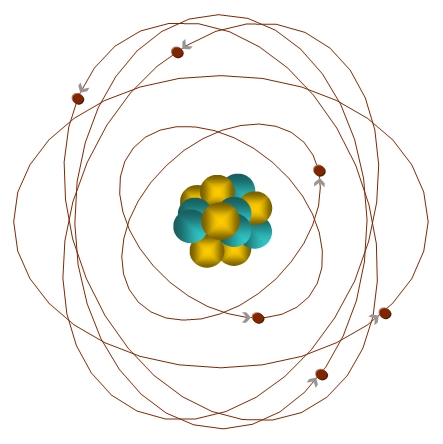 Proton
Neutron
Subatomic Particles
Types of Atoms
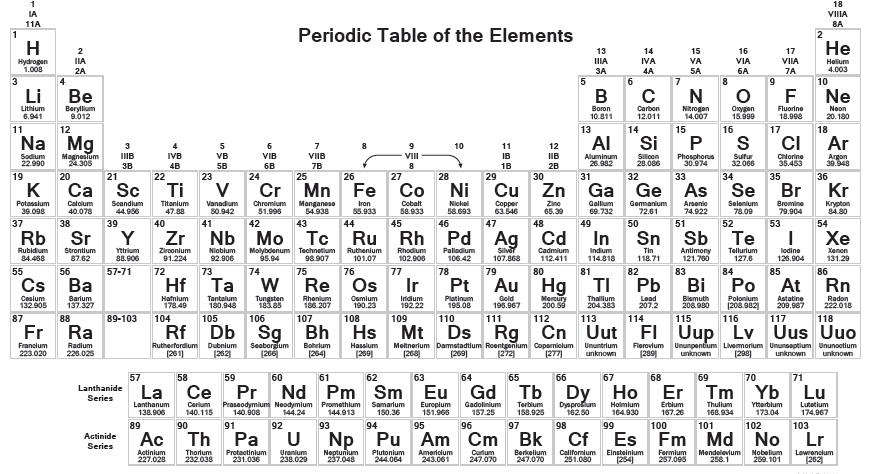 118 Elements
The Neutral Atom
Atomic Number (Z) = 
# of protons

Mass Number (A) =
# protons + # of neutrons

Neutral means no charge so 
# protons = # of neutrons
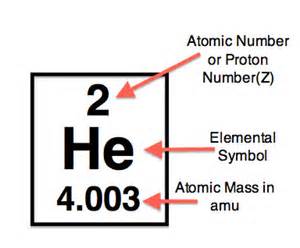 The Neutral Atom
Helium:

2 protons 	+2
2 electrons 	  2
2 neutrons 	  0

Overall 	  0
Charge	(neutral)
Atomic Symbol
Mass Number
Atomic Symbol for Helium
Element Symbol
Atomic Number
Ions
Atoms can gain or lose electrons, causing them to be positively or negatively charged.  We call these charged atoms IONS.
Positive Ion:

Ca2+ 

20 protons	+20
20 neutrons	   0
? Electrons           -?

Overall Charge	  +2
Negative Ion:

Cl1- 

17 protons	+17
18 neutrons	   0
? Electrons           -?

Overall Charge	  -1
Isotopes
Not all atoms of the same element are the same.  Ions have a different number of electrons, causing the atom to become charged.

Atoms of the same element can also have a different number of neutrons.  We call these Isotopes.

Carbon-12	Carbon-14
6 protons     6 protons
  6 electrons     6 electrons
 6 neutrons      8 neutrons